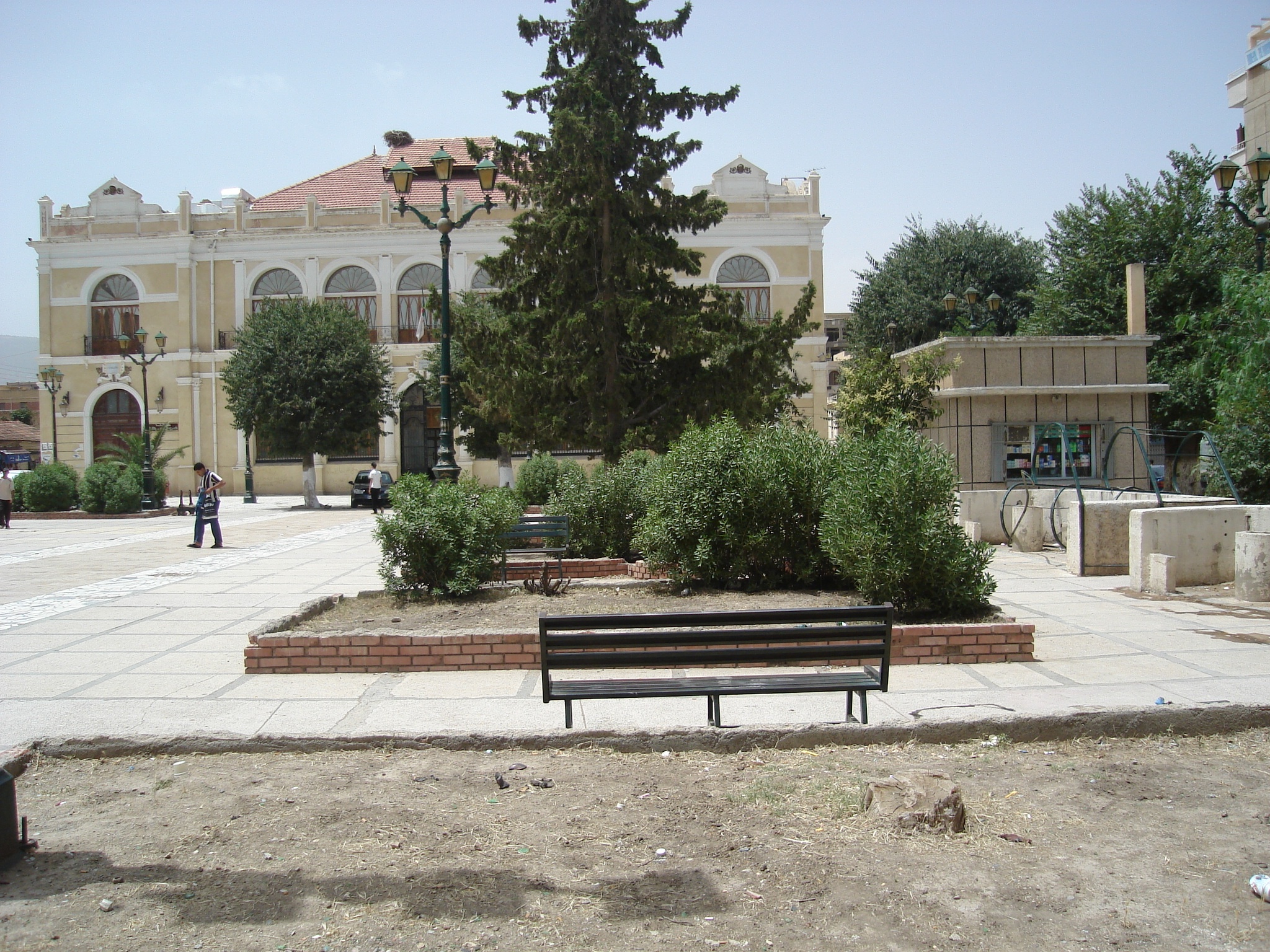 MINISTERE DE L'ENSEIGNEMENT SUPERIEUR ET DE LA RECHERCHE SCIENTIFIQUE
DIRECTION GENREALE DE LA RECHERCHE SCIENTIFIQUE
Université des Frères Mentouri de Constantine 
Faculté des Sciences de la Terre, de la Géographie et de l’Aménagement du Territoire
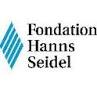 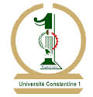 Avec
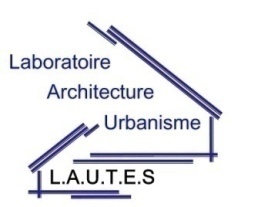 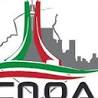 Séminaire international du 03 au 05 Octobre 2015
« TOURISME, URBANISME ET VILLE EN PERSPECTIVE »
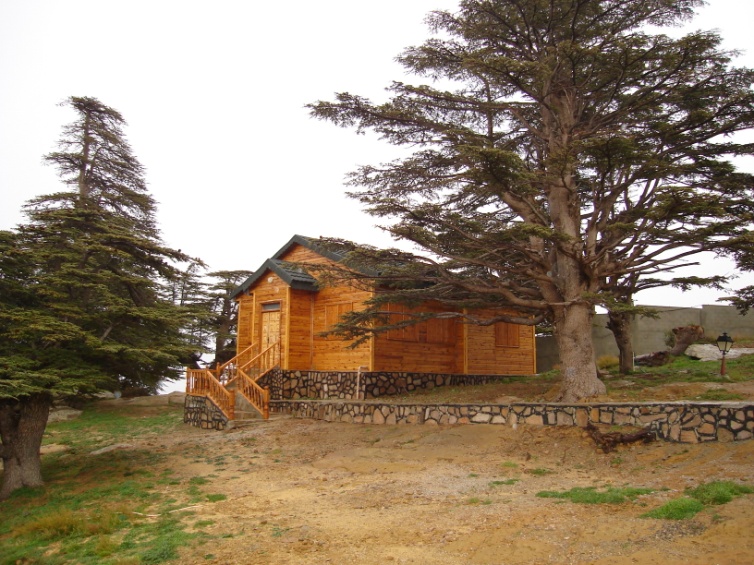 Mr SAIDI Tahar
Enseignant  -  architecte-urbaniste 
Département d’architecture 
Laboratoire environnement, ville et enfant.
Université Hadj-Lakhdar- Batna-Algérie.
Intitulé de la communication:
Un potentiel touristique indéniable dans la région de Batna
Email: saidit_56@yahoo.fr
un véritable vecteur de développement économique
le tourisme
recettes générées
les effets induits sur   les activités périphériques
emplois crées
Artisanat
Commerce
Autres activités
[Speaker Notes: Autres activités]
Tourisme international a bouclé le 1 milliard de touristes  cette année
France 84 M
Etats-Unis 66,7 M
Canada 18,2 M
Espagne 58,7 M
Thaïlande 19,00 M
Chine 57,7 M
Ukraine 21,4 M
Destinations touristiques mondiales
Hong-Kong 22,3 M
Italie 46,1 M
Russie 22,6 M
Autriche 23 M
Turquie 35,6 M
Malaisie 24,1 M
Royaume-Uni 29,2 M
Allemagne 28,4 M
Le développement de l’Algérie repose essentiellement sur la ressource des        hydrocarbures
le marché est très fluctuant
?
le devenir de l’économie algérienne
Recourir à des voies et moyens pour parvenir à un développement stable
Tourisme
Agriculture
…
Autres créneaux
[Speaker Notes: Autres créneaux]
L’Algérie a opté pour le tourisme
Richesse en paysages et en patrimoine est  exceptionnelle
Atouts
Façades maritimes avec vues imprenables sur mer
Sites pittoresques
Relief montagneux
Impérial désert
…..
[Speaker Notes: …..]
la wilaya de Batna regorge d’un potentiel touristique indéniable.
Dans cette zone, l’implantation humaine et la nature se conjuguent pour en faire un monde de beauté à l’exemple de la cohabitation du cèdre et du palmier, des balcons de Ghoufi qui sont l’une des merveilles de la nature en Algérie, des ruines de Timgad, Lambèse et Zana, des dechras sculptées dans la falaise, le parc national du Belezma recèle d’énormes richesses …
Ce potentiel touristique, nous allons le transmettre par différentes photos:
[Speaker Notes: Ce potentiel tourisque, nous allons le transmettre par différentes photos:]
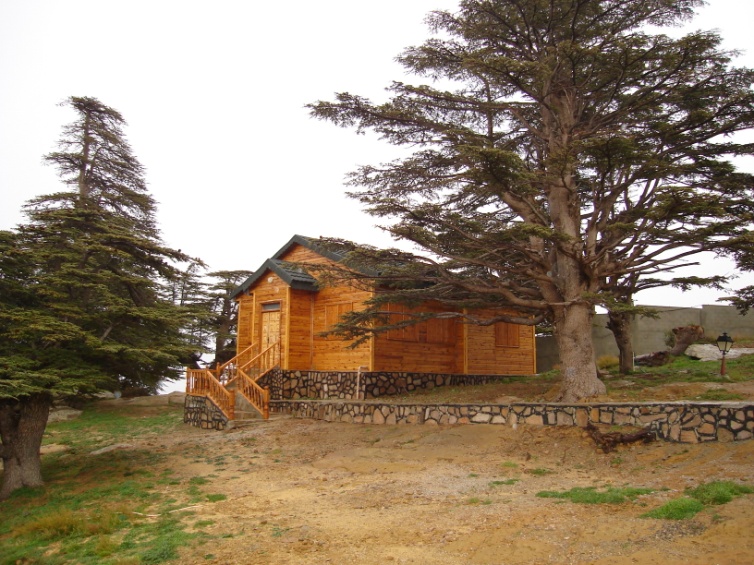 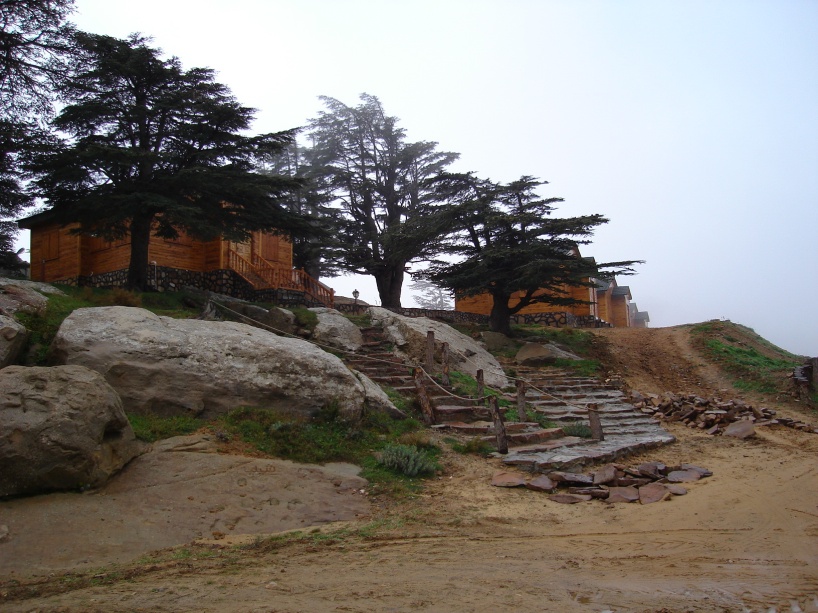 Site de Chelia à 2326 m Sommet le plus élevé de l’Algérie du nord, on y trouve
 le chêne vert, les cédraies …
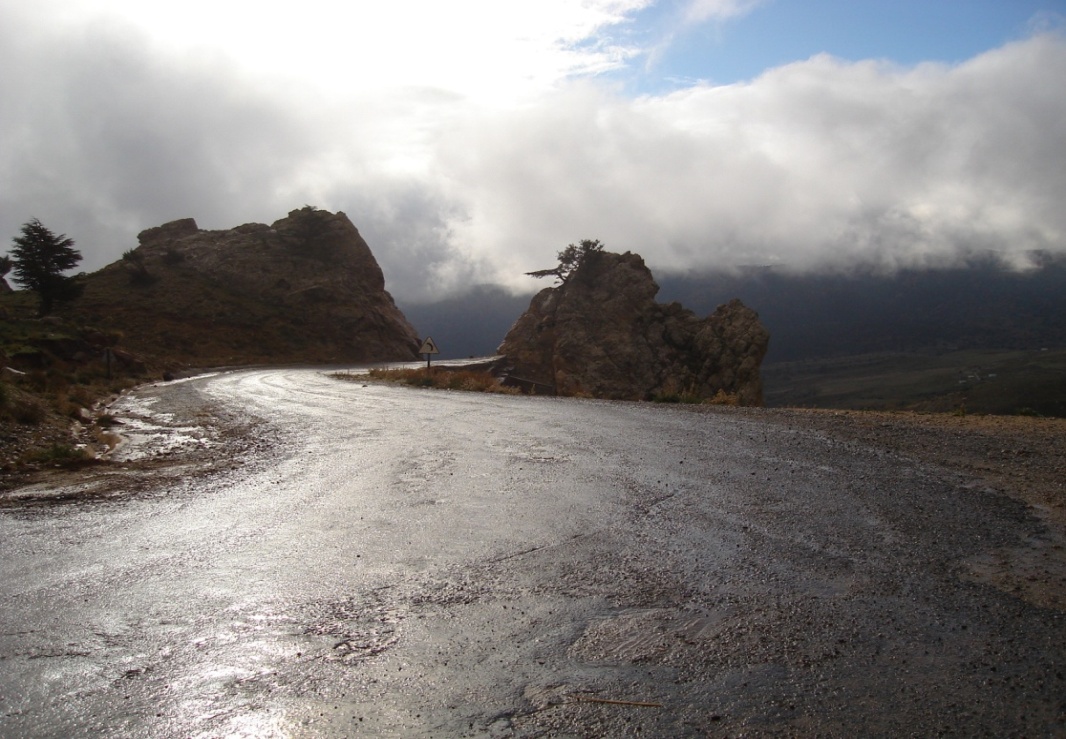 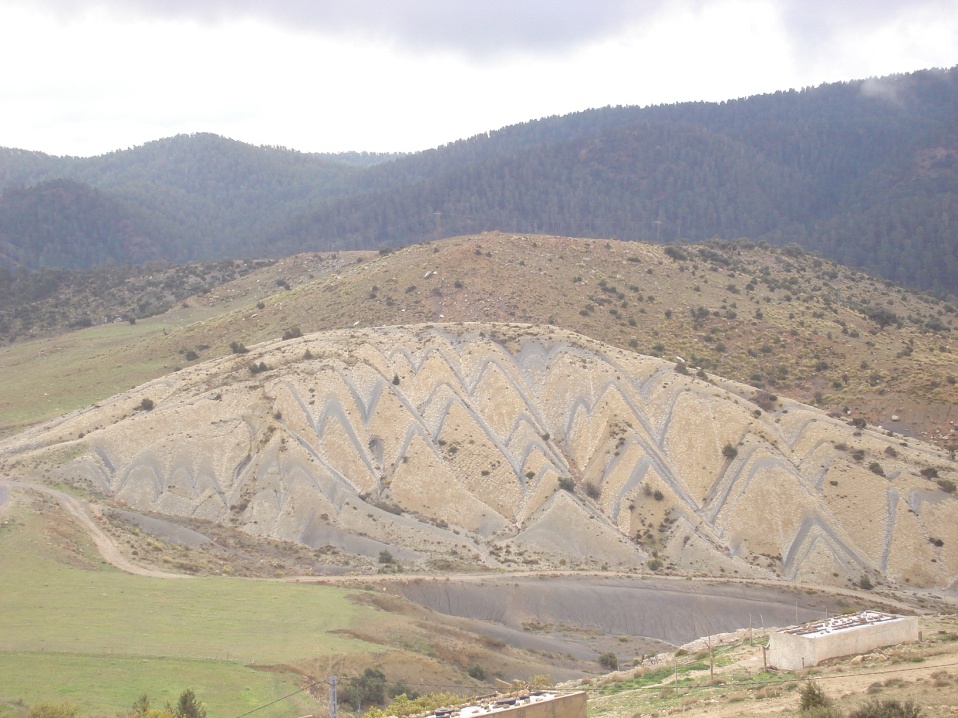 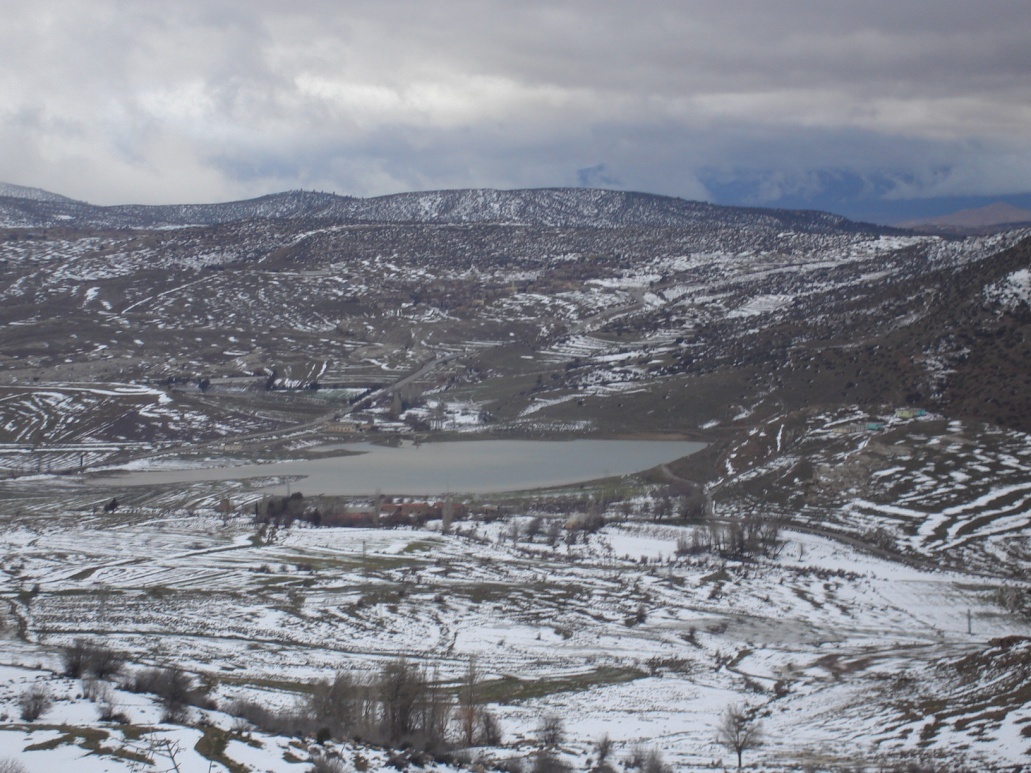 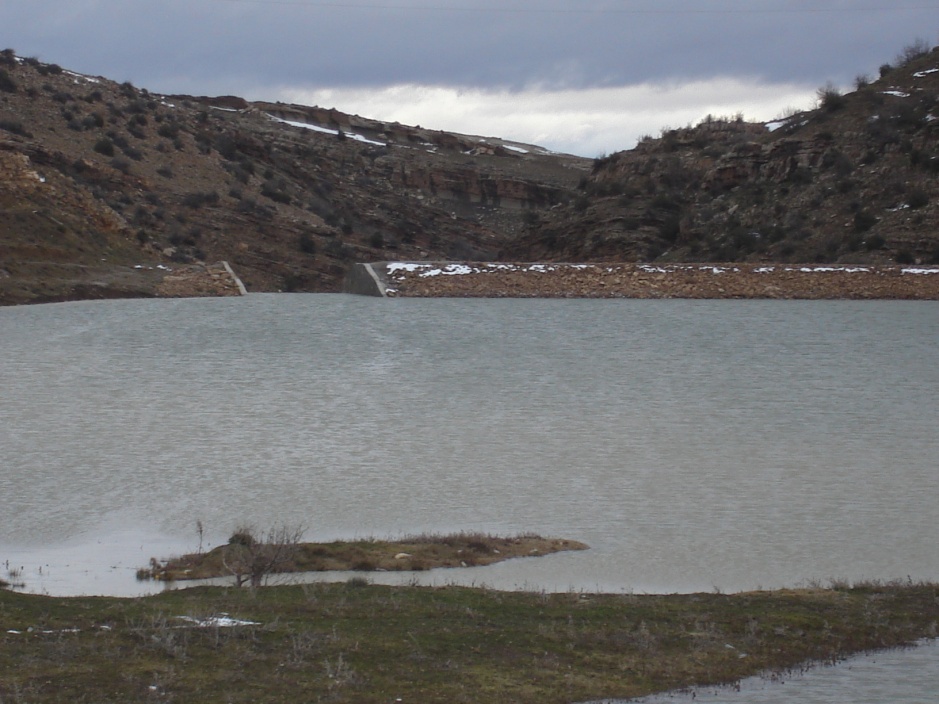 Une retenue collinaire sur la route d’Arris
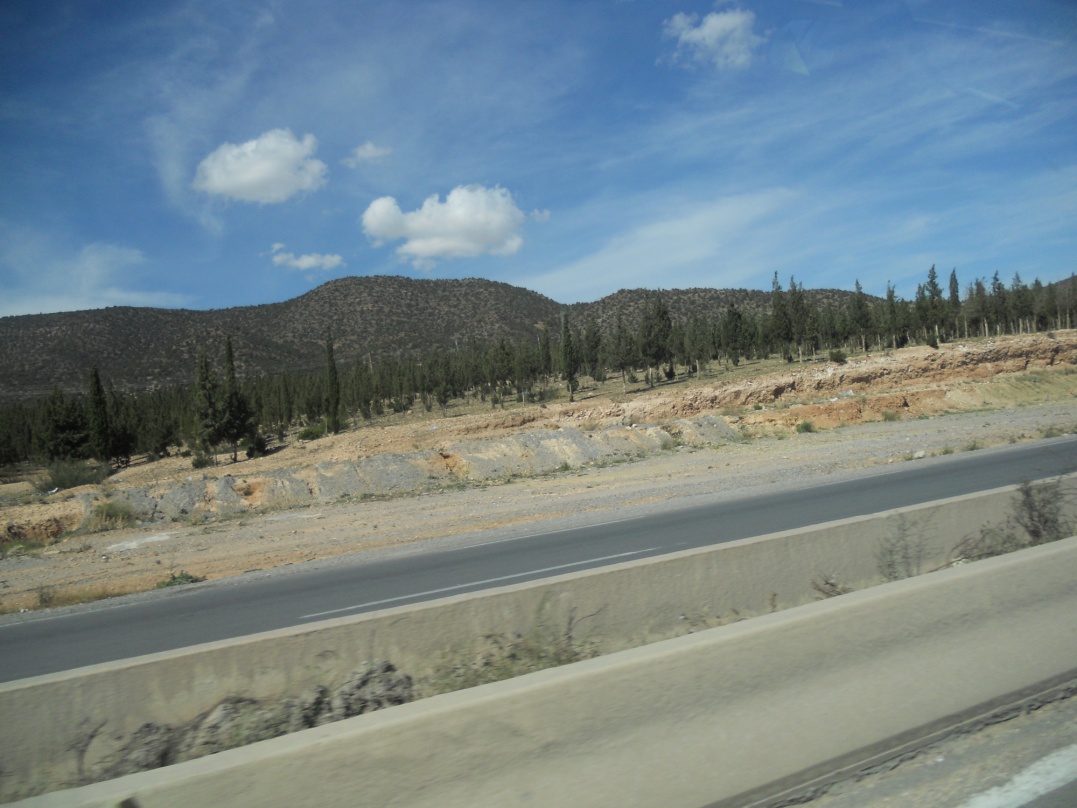 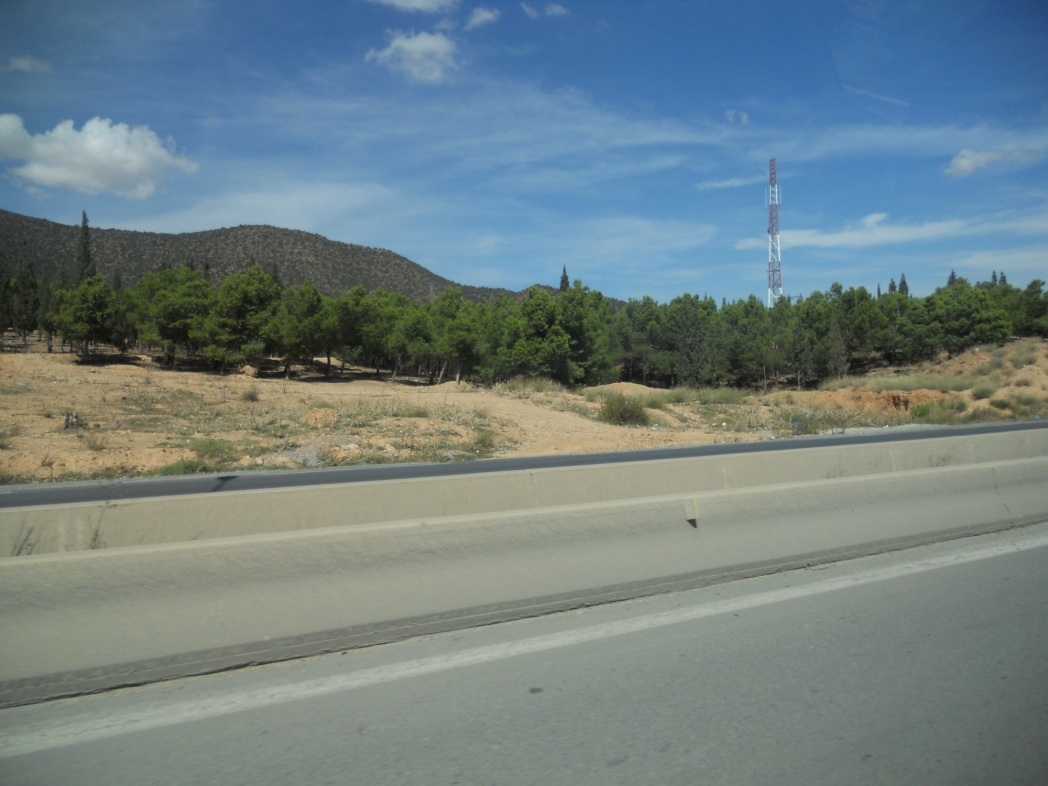 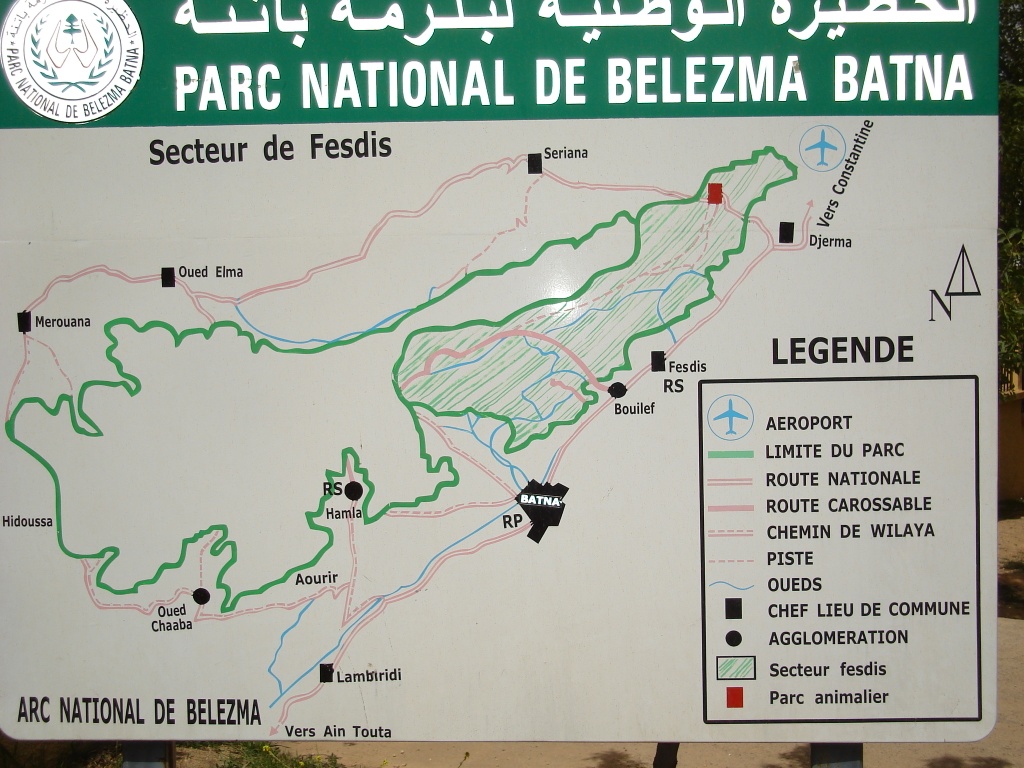 Par le col de Telmet qui 
culmine à 1748, on accède
 à la plus grande cédraie 
d’Algérie (8.000 ha).
Le Belezma a été 
constitué en parc 
National.
[Speaker Notes: ).]
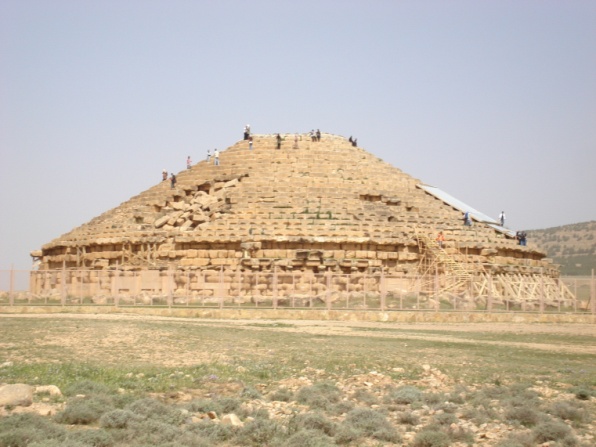 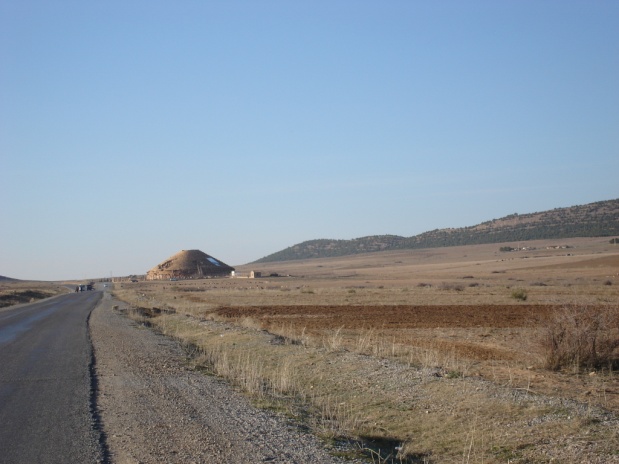 Medracen: Mausolée numide situé sur un col surbaissé
Vaste monument  préromain subsistant au Maghreb
Socle circulaire de 58m et 18,50mde haut
[Speaker Notes: .Vaste monument  préromain subsistant au Maghreb]
Les balcons de Ghoufi – Arris - Batna
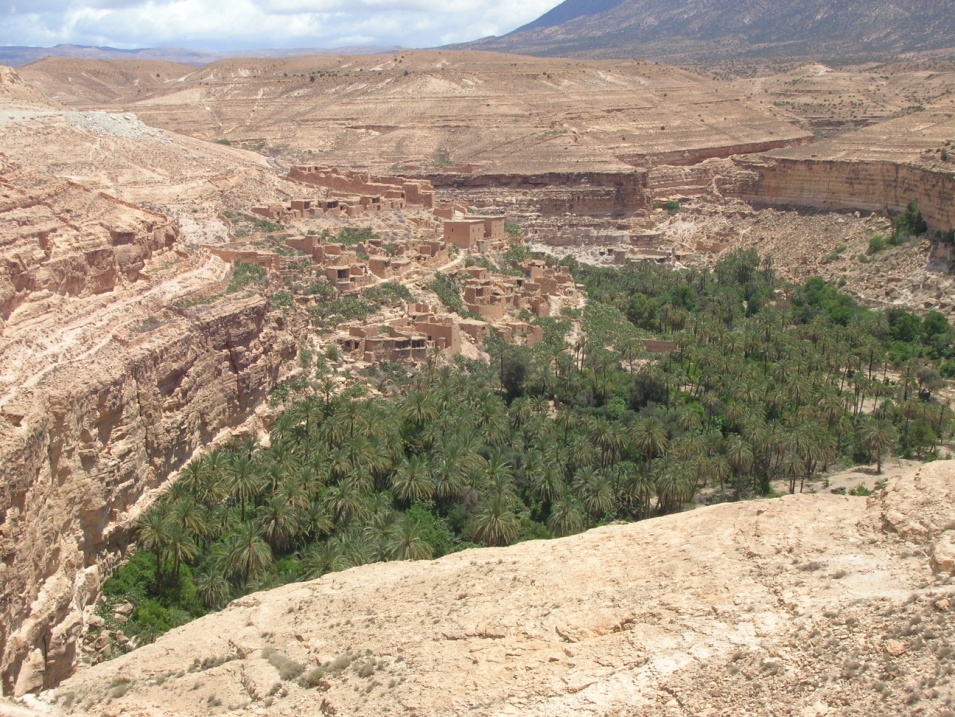 Un balcon on le voit d’en bas. A Ghoufi, on l’observe d’en haut !
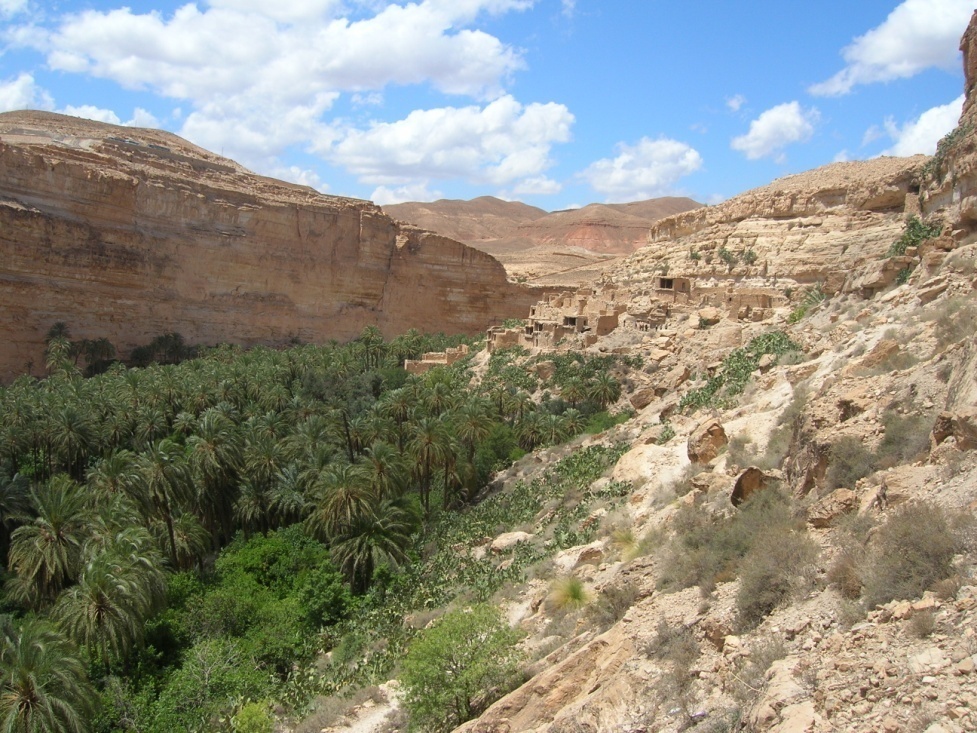 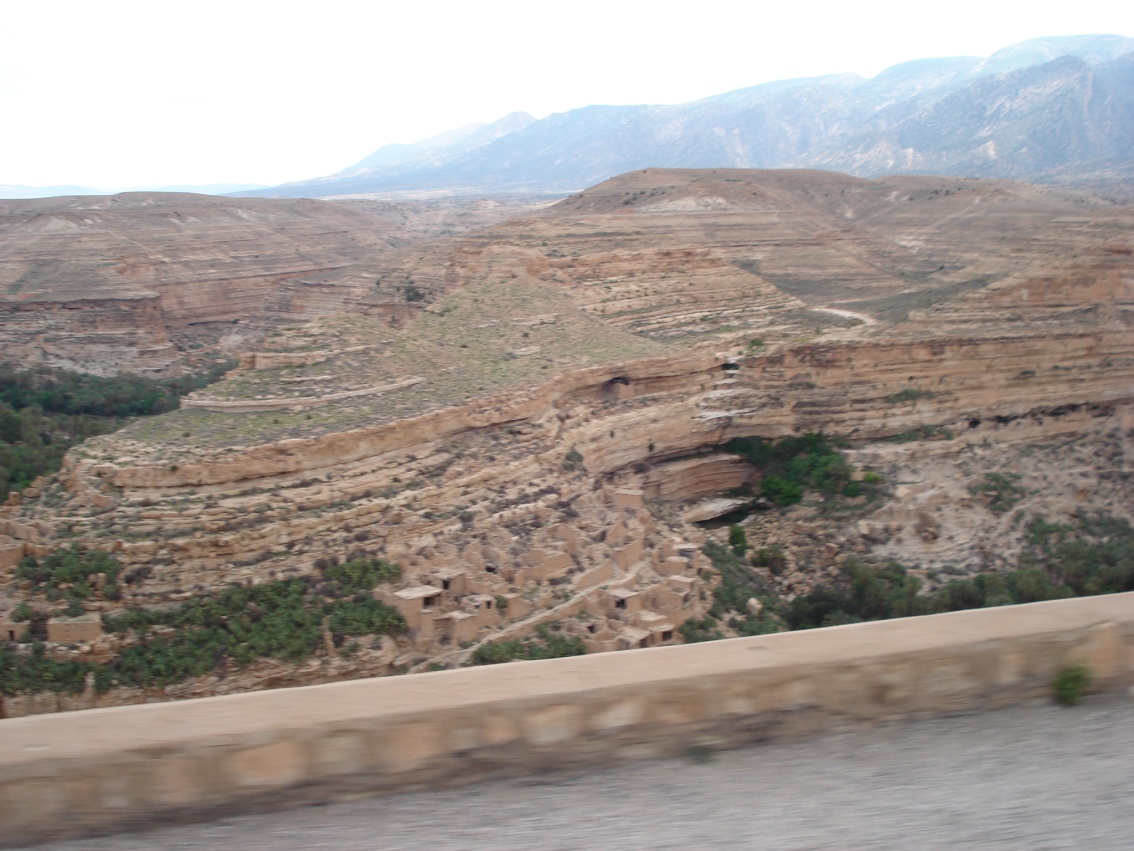 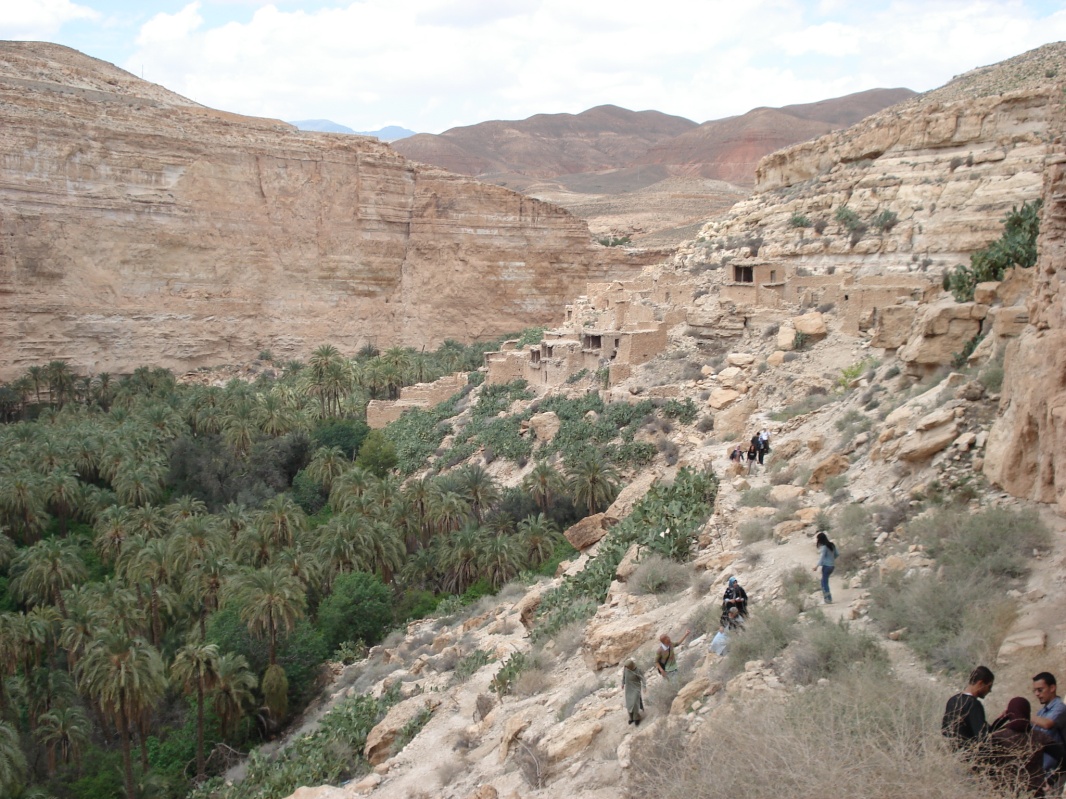 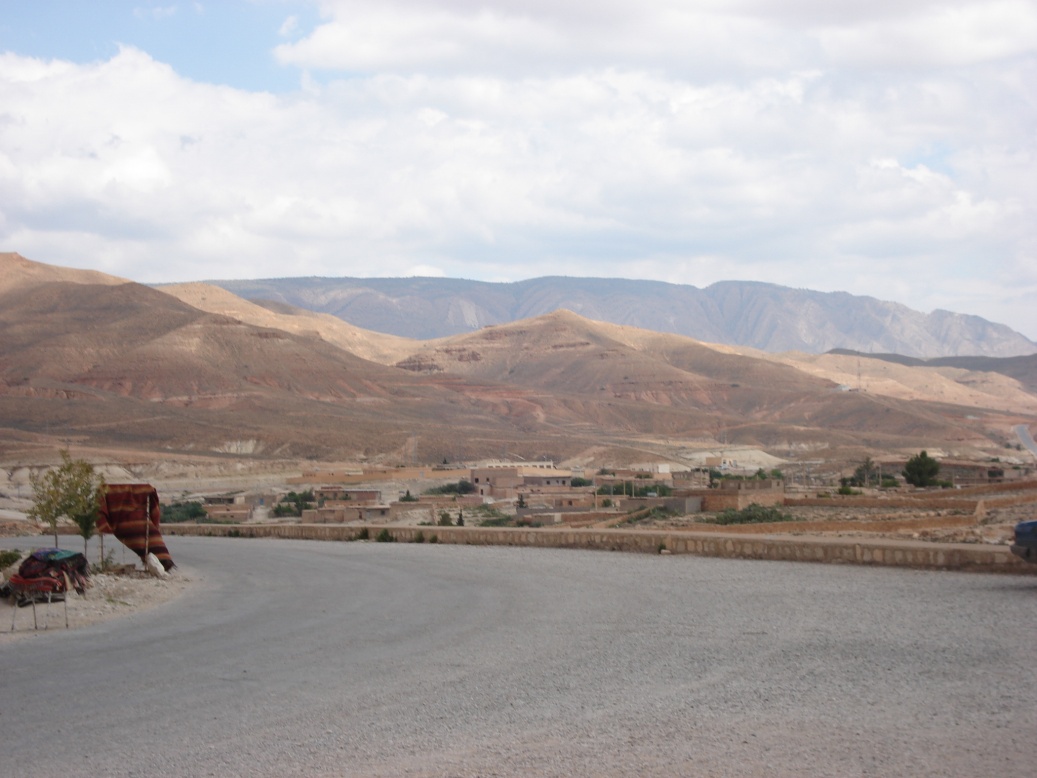 Taqliath (immenses habitations communautaires pour le stockage des aliments),
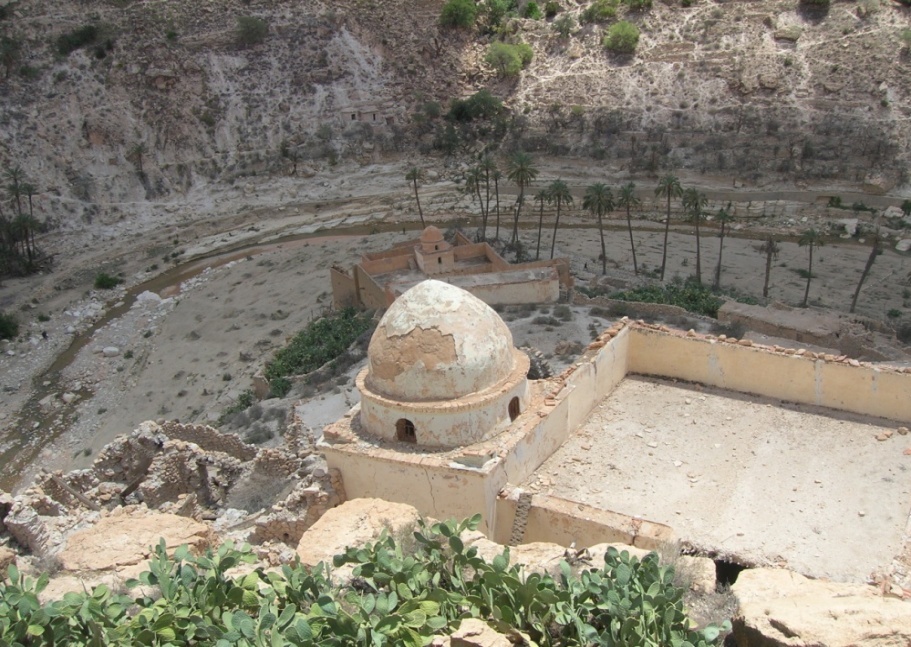 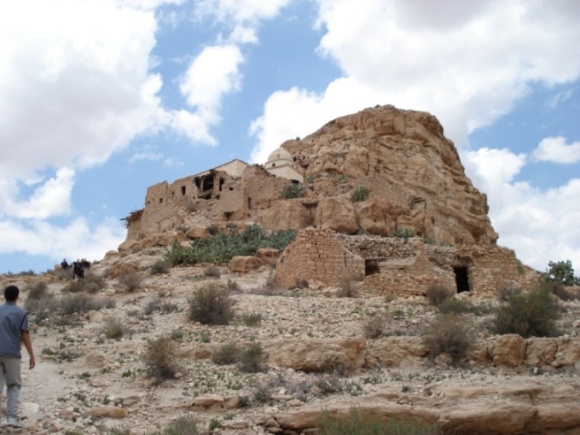 Mosquée de Sidi Ahmed Oussadek Abdi
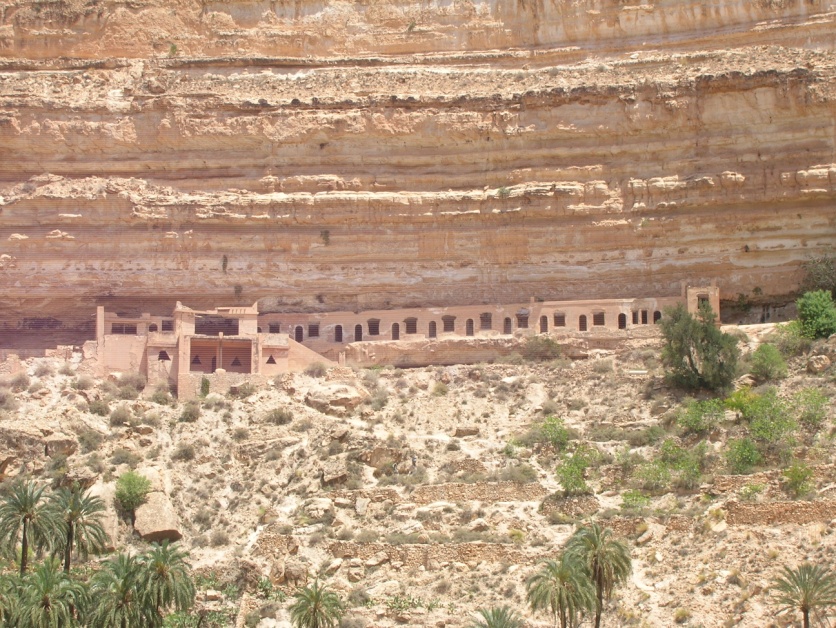 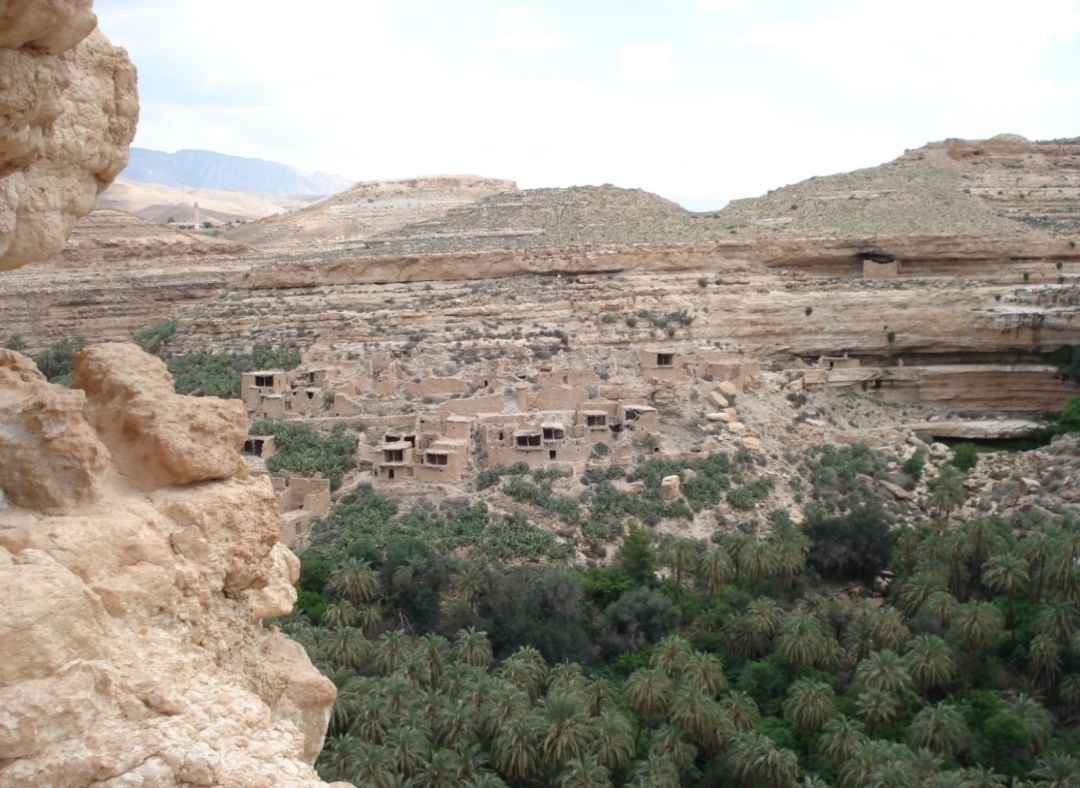 Un habitat intégré au site.
Un hôtel – Le transat
[Speaker Notes: Maisons berbères]
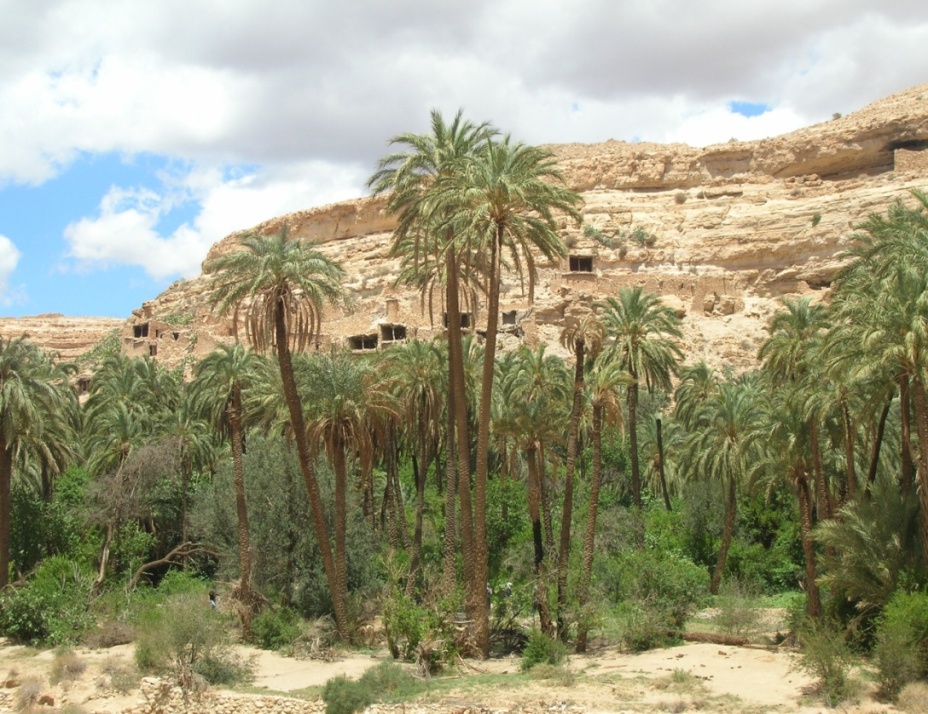 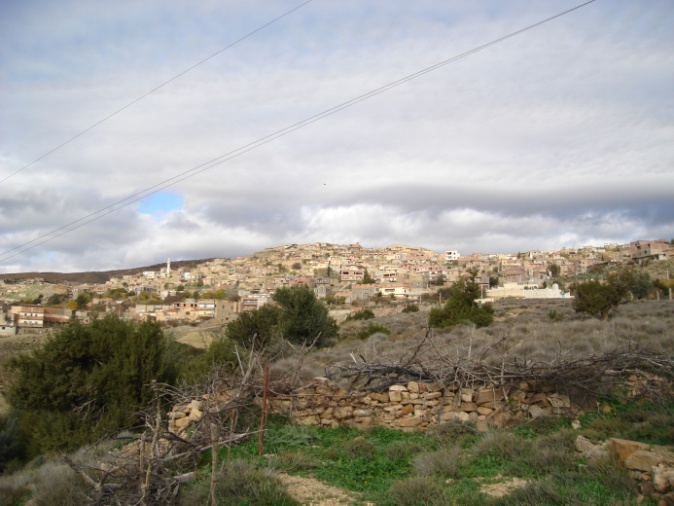 Arris
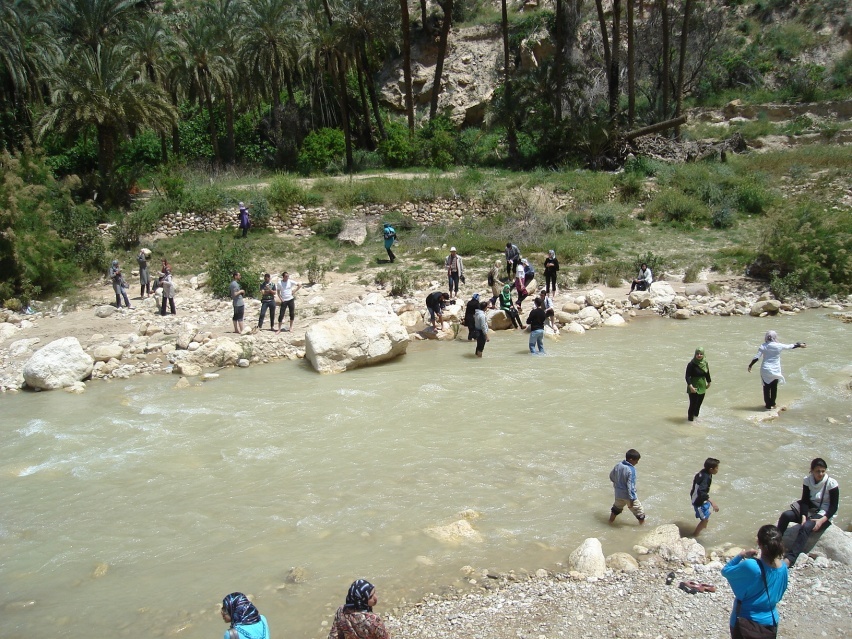 Visite à Ghoufi
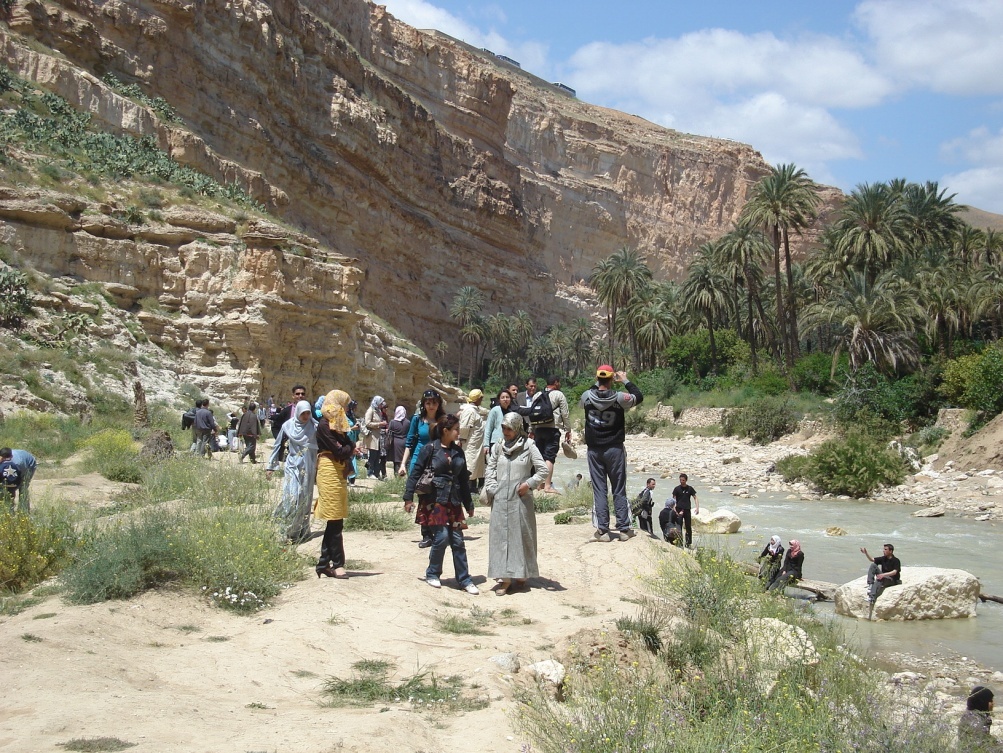 Vues de Ghoufi
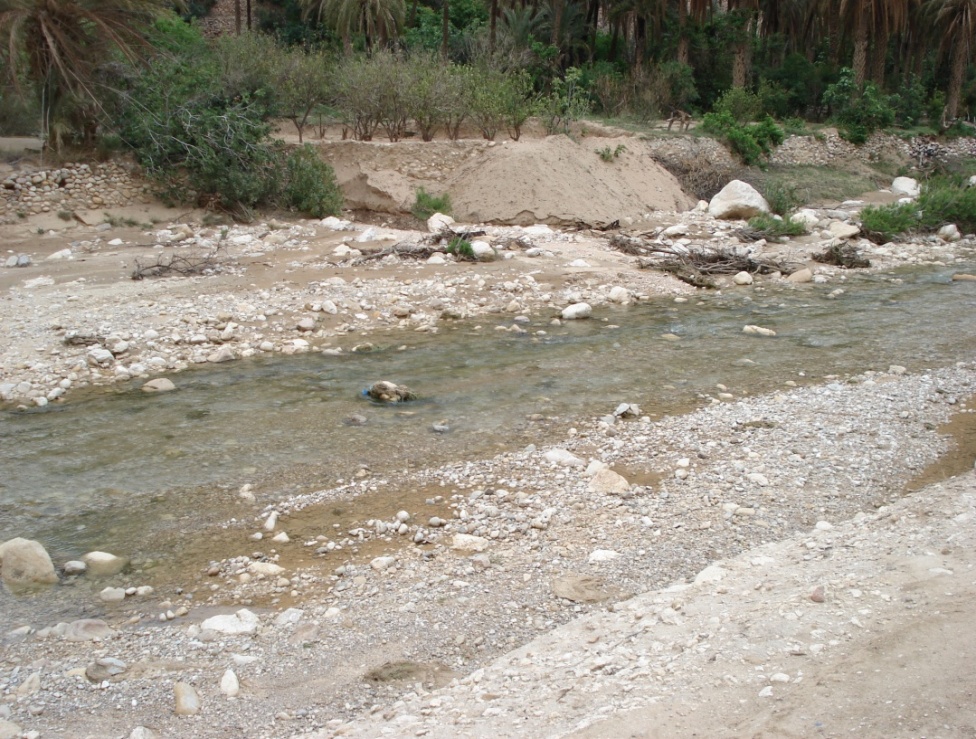 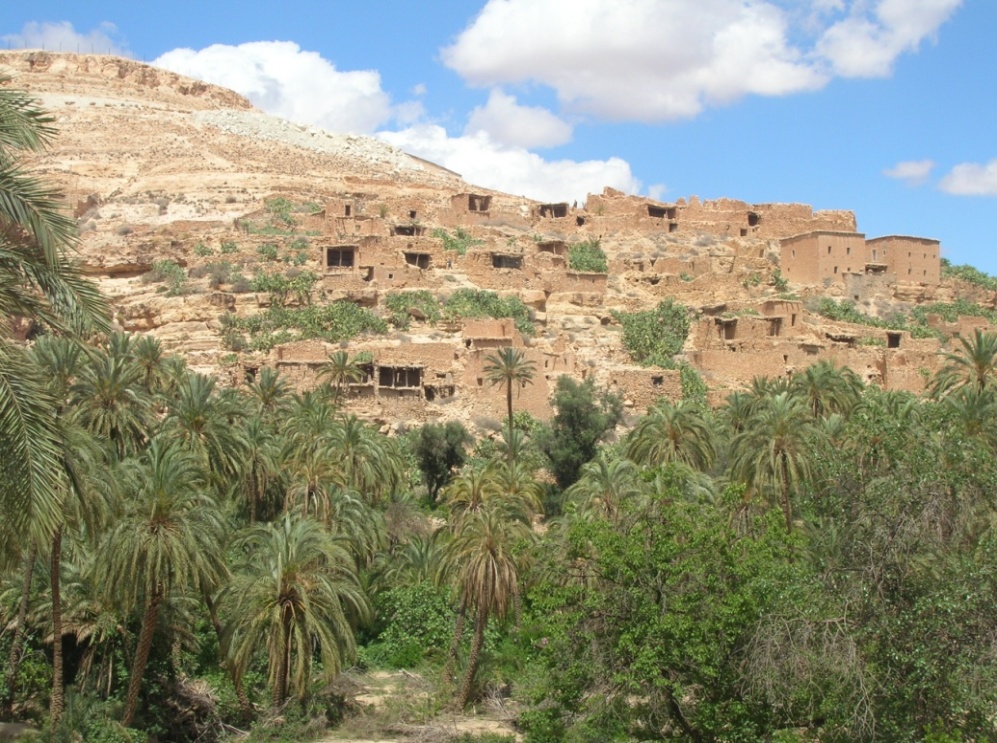 Au fond de l’oued les arbres fruitiers se côtoient avec le dattier
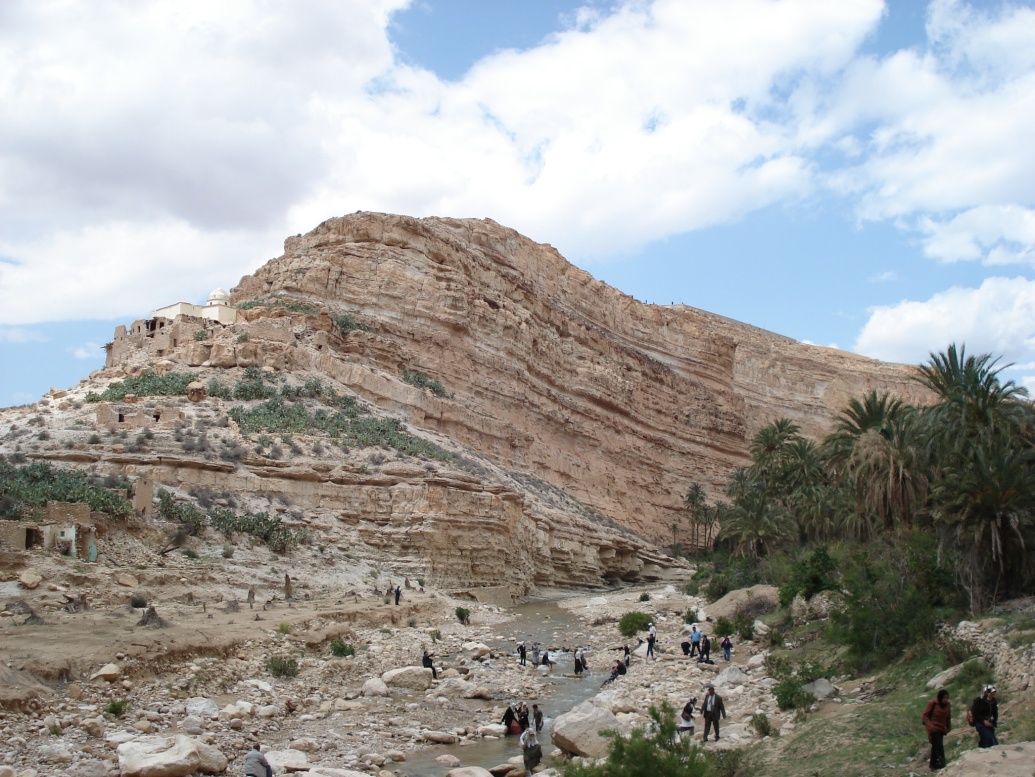 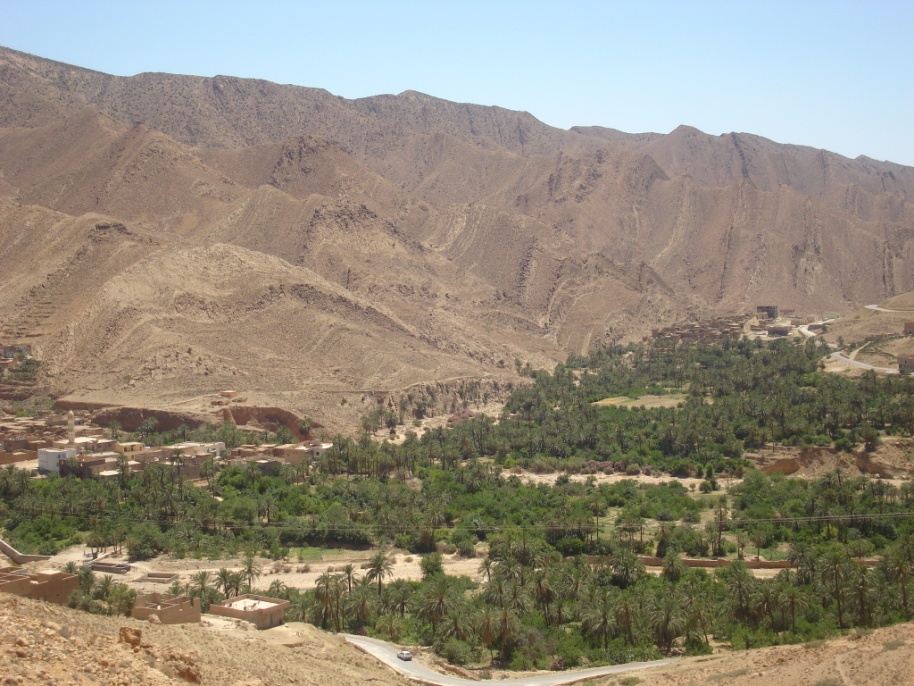 [Speaker Notes: Au fond de l’oued les arbres fruitiers se côtoient avec le dattier]
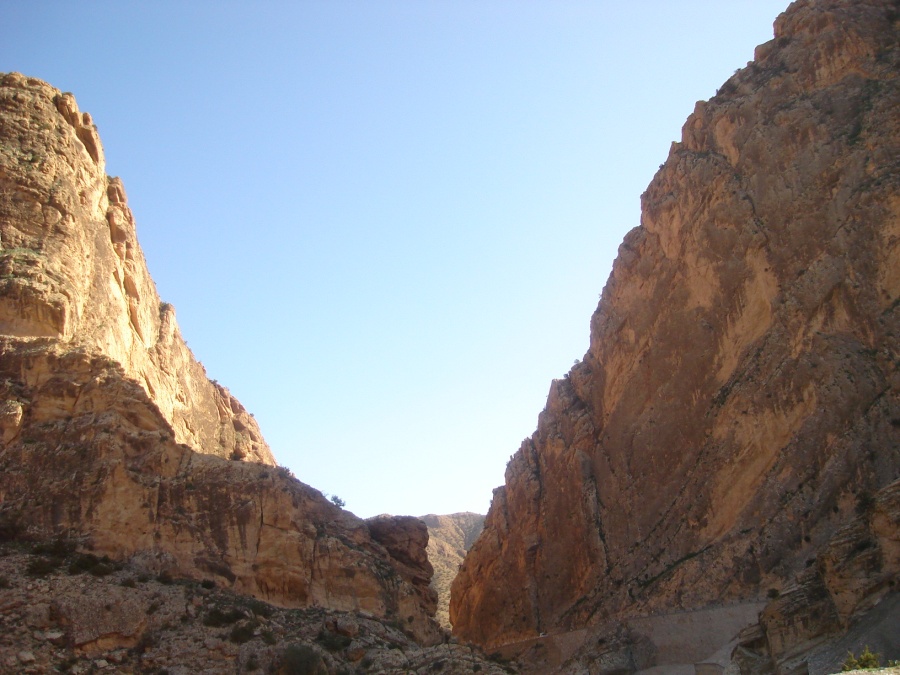 Limite entre nord et sud: Batna/ Biskra
[Speaker Notes: Limite entre nord et sud: Batna/ Biskra]
Les sites romains
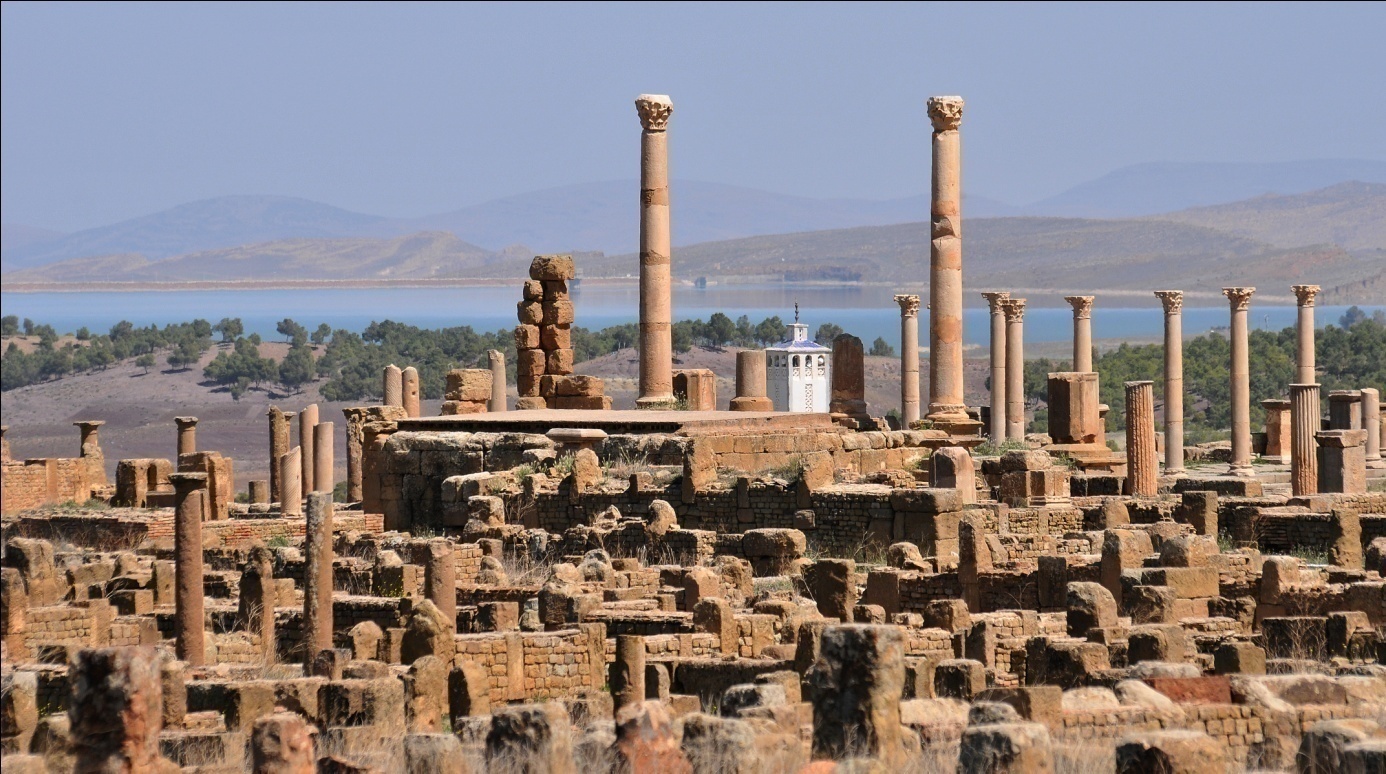 Vue sur Timgad
Le décumanus (est-ouest)
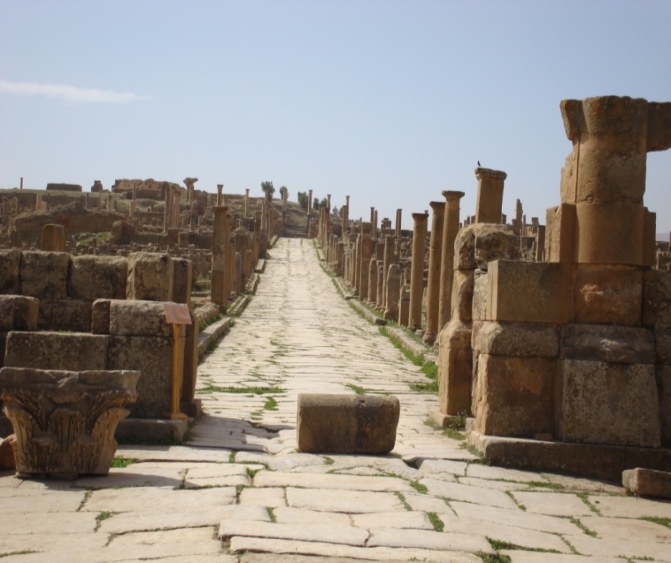 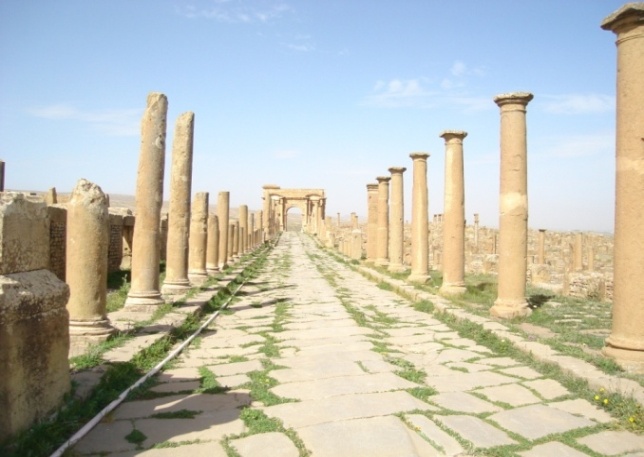 Le cardo (nord-sud)
[Speaker Notes: Les sites romains]
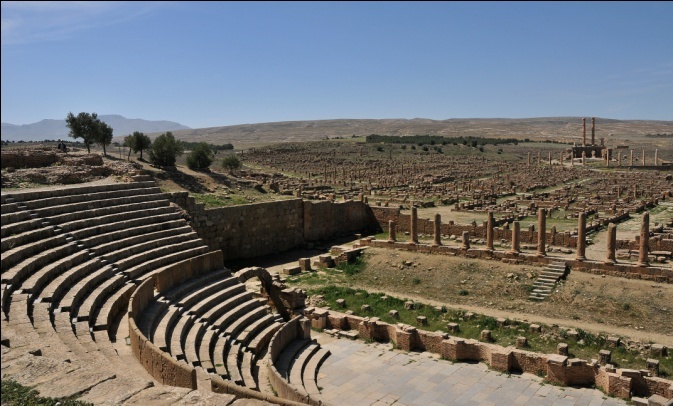 Le théâtre  de  Timgad
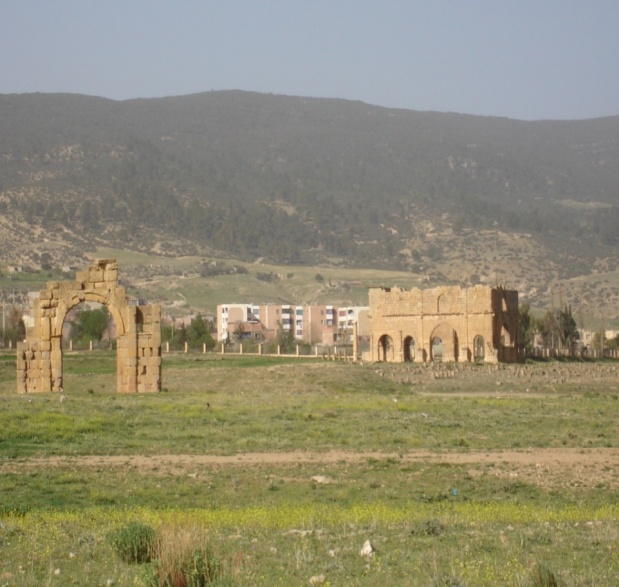 Praetorum de Lambaesis (Lambèse)
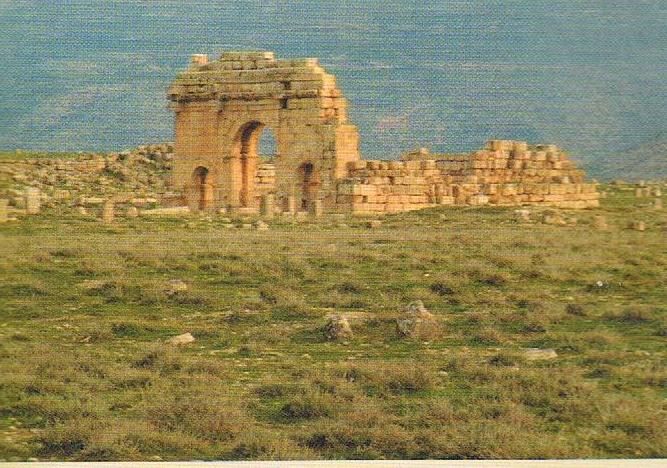 Diana Veteranorum - Zana
Conclusion
En tout état de cause, la mise en place d’une stratégie de développement du tourisme s’avère nécessaire tout en bâtissons un socle reposant essentiellement sur:

           L’intervention pérenne des pouvoirs publics 
          
           Responsabilisation des acteurs et professionnels

            L’éducation des touristes  

    L’implication des populations locales qui sont la pièce angulaire de tout
                       développement du tourisme.
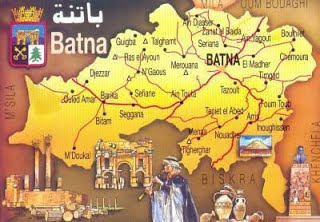 Merci